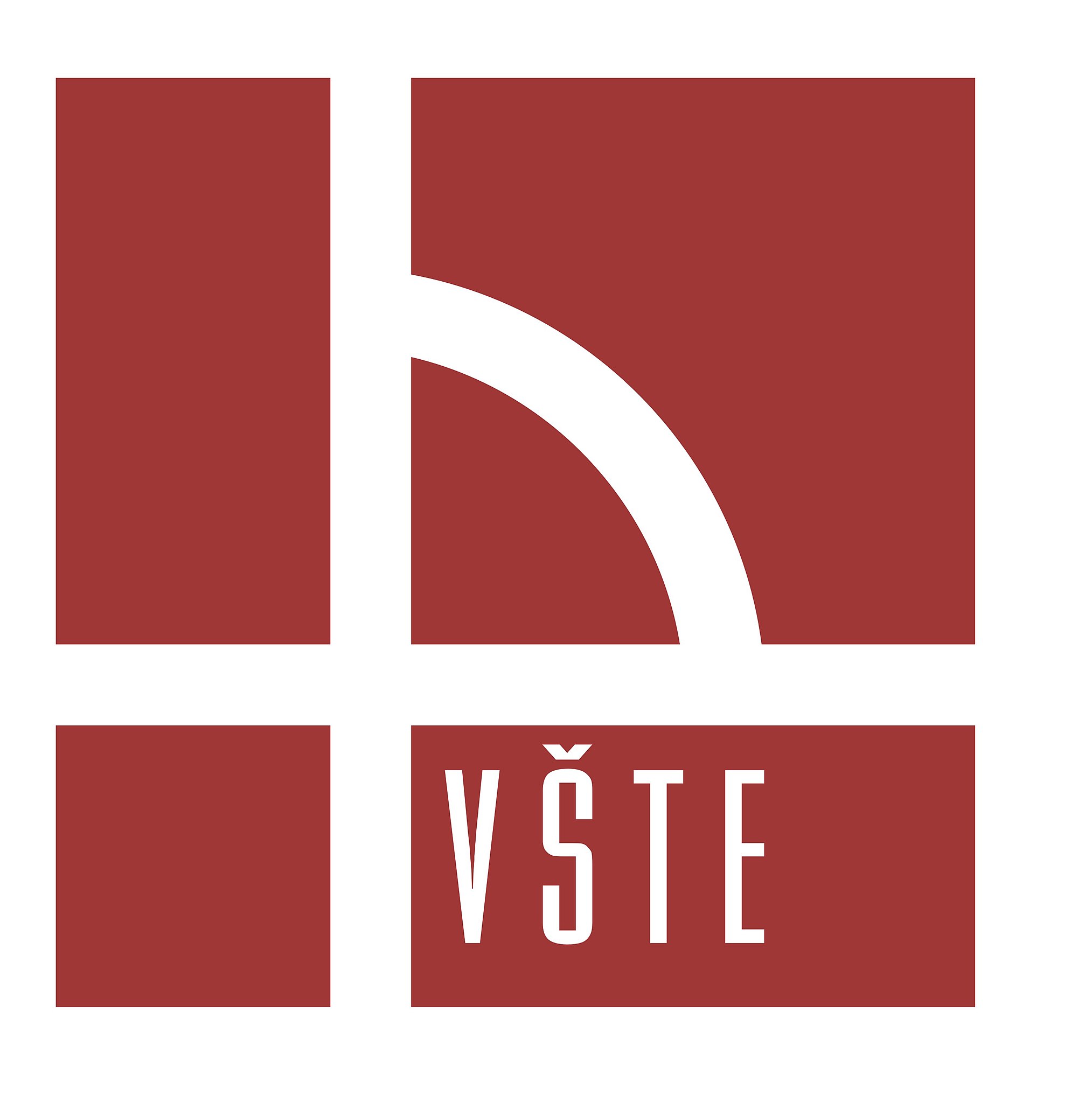 Bakalářská práce
Variantní návrh obvodových plášťů krematoria v Jihlavě
Vypracoval:	Matula Ondřej
Vedoucí práce:	Ing. Aleš Kaňkovský
Oponent:	Ing. Hana Sebroňová
Ústav technicko - technologický
obor Pozemní stavby
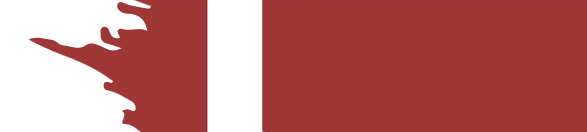 Duben 2023
Představení objektu krematoria
Výzkumné otázky
Závěr
Odpovědi na otázky vedoucího a oponenta práce
Osnova
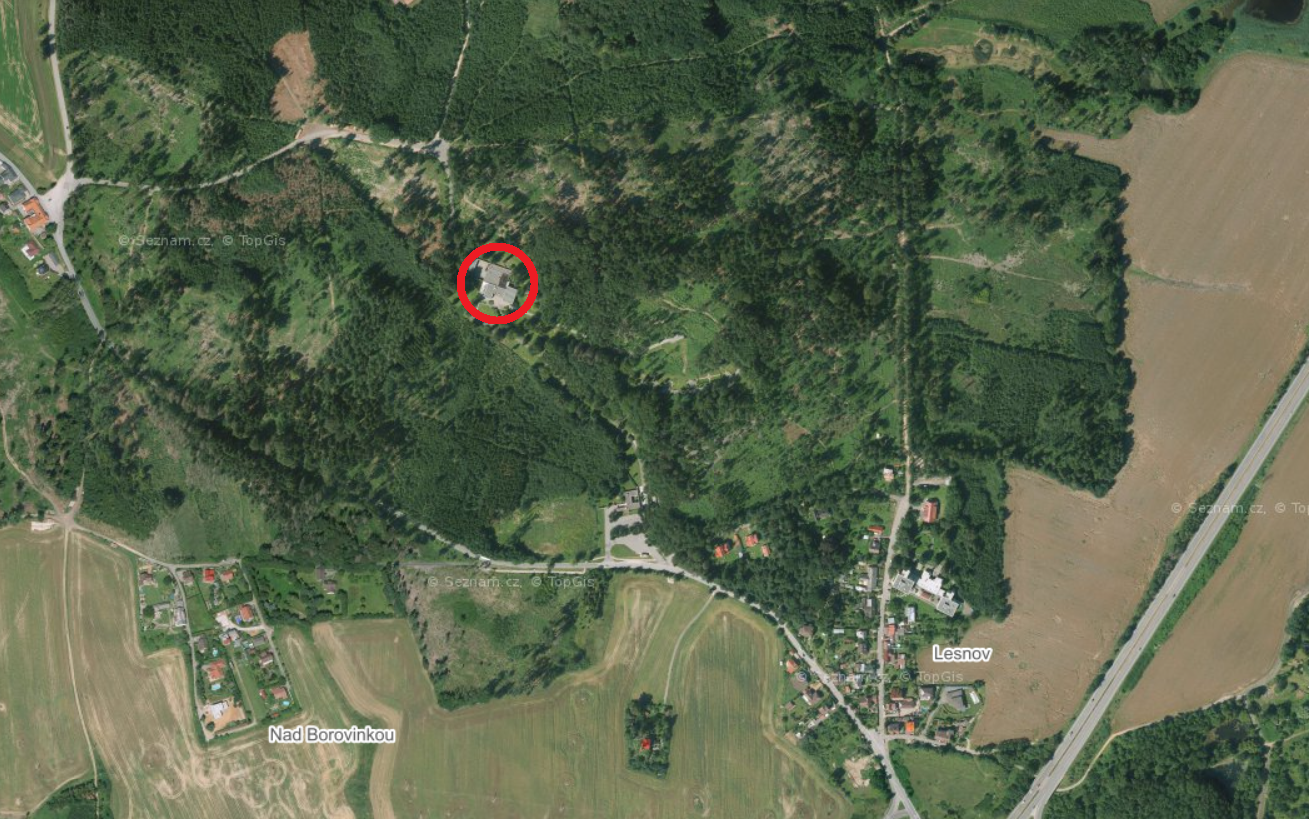 Lokalizace
Dispoziční řešení - 1.PP
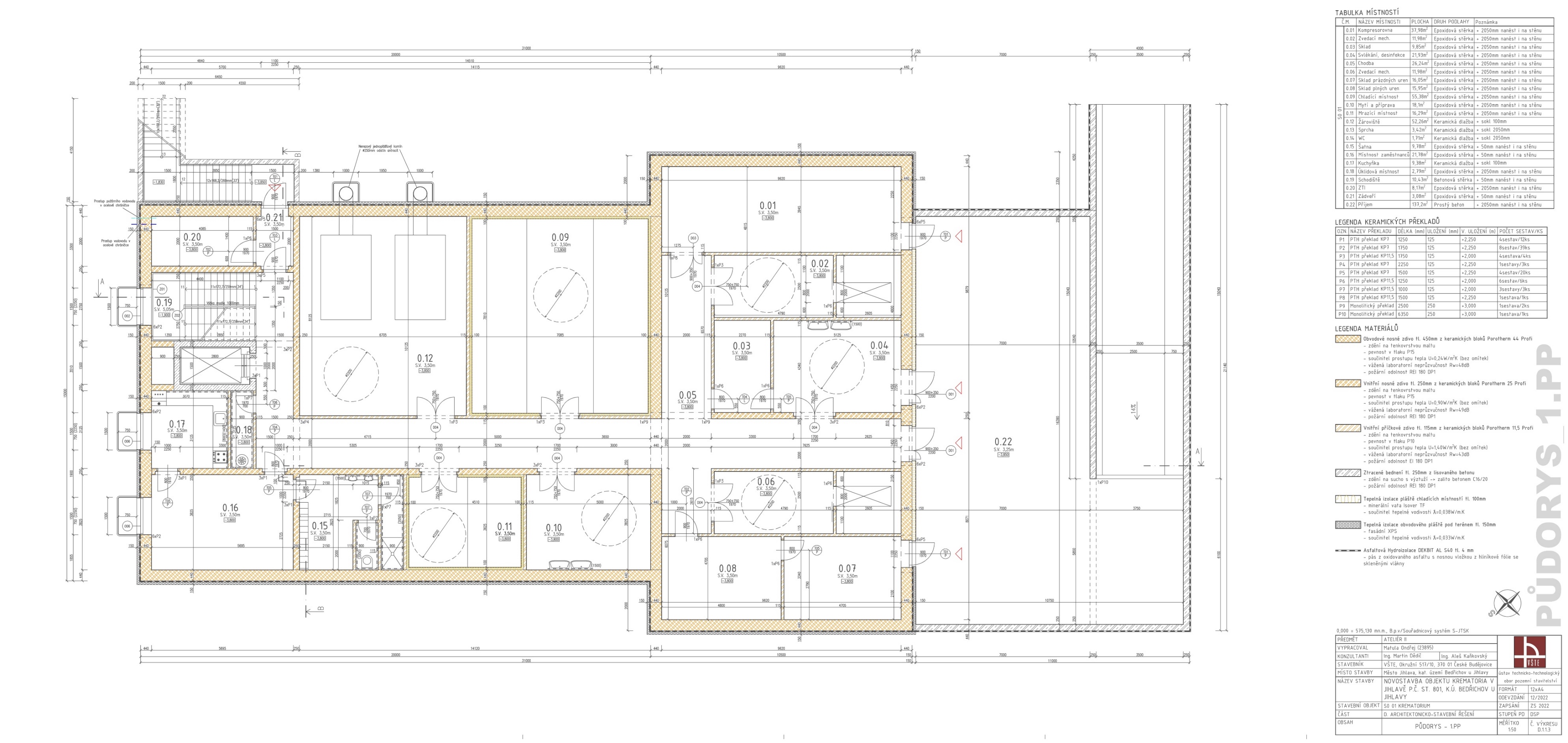 Dispoziční řešení - 1.NP
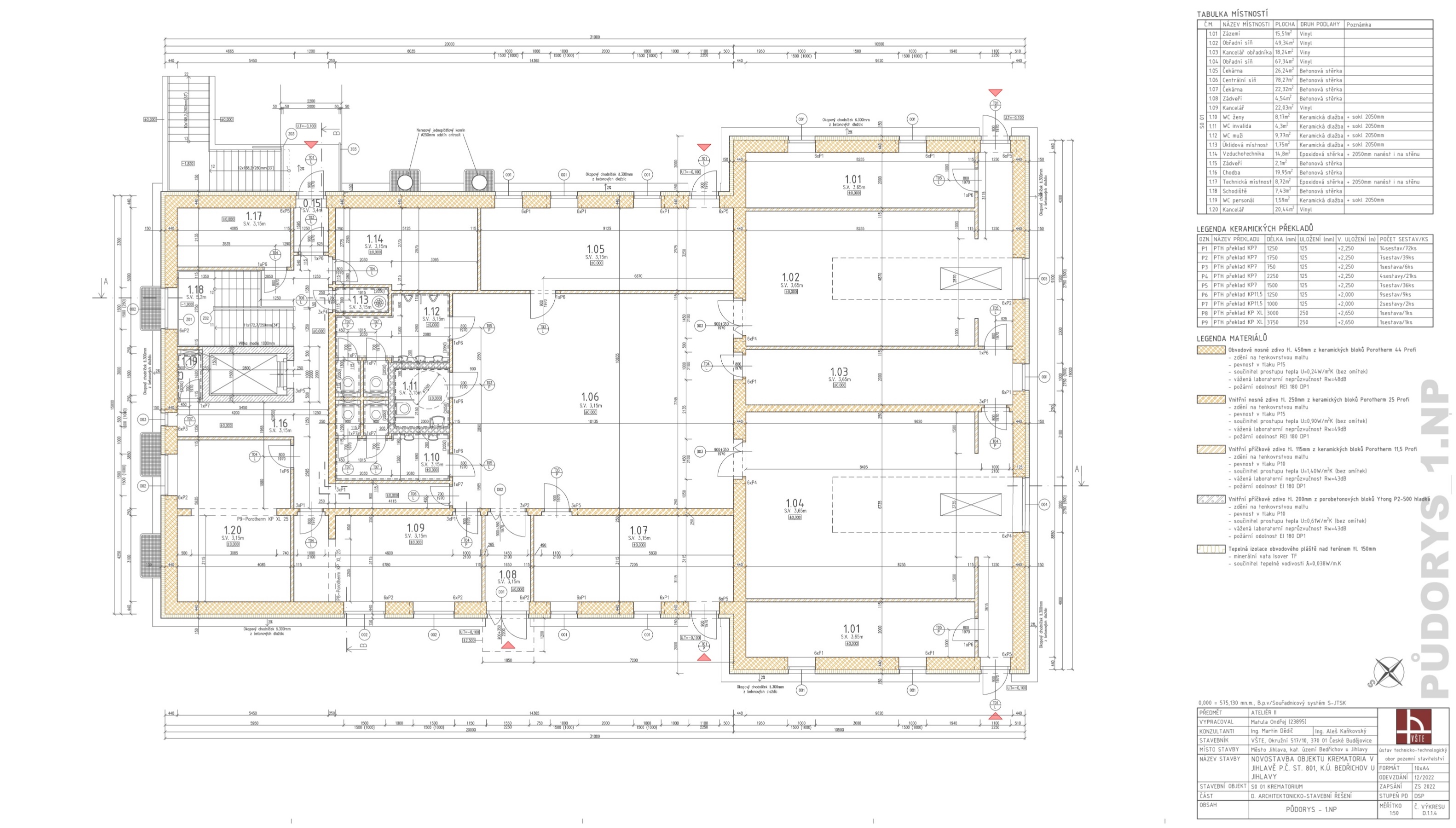 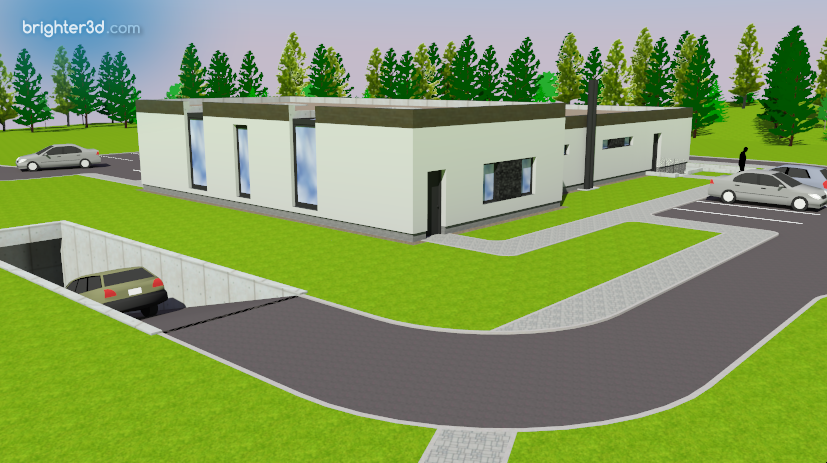 Vizualizace
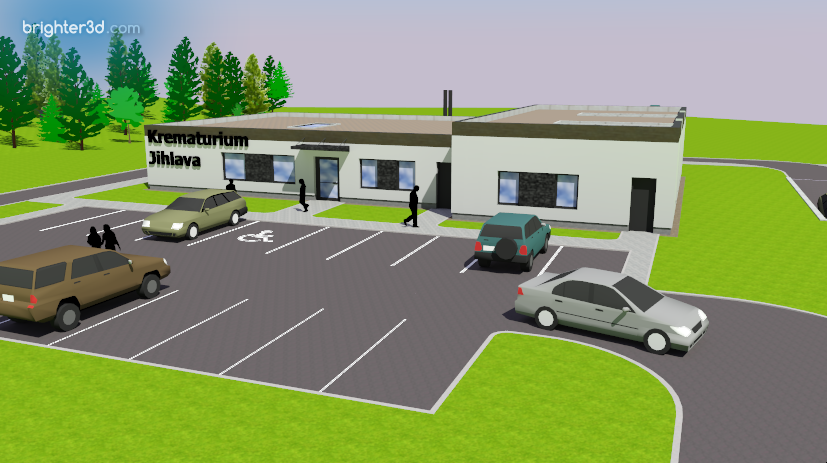 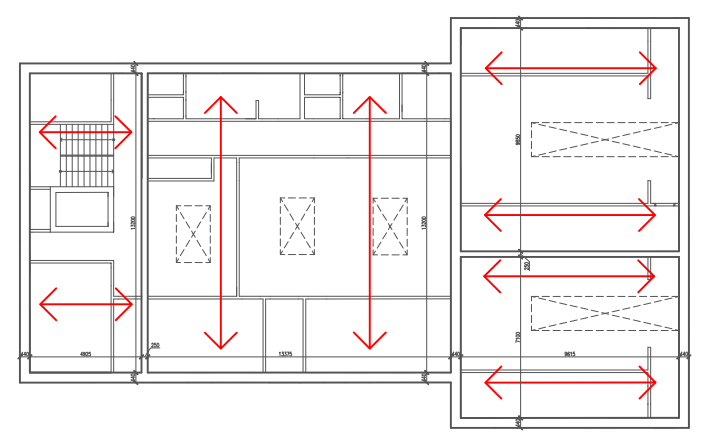 Konstrukční řešení
Základové pasy
Cihelné zdivo
Obousměrný stěnový nosný systém
Dutinové stropní panely
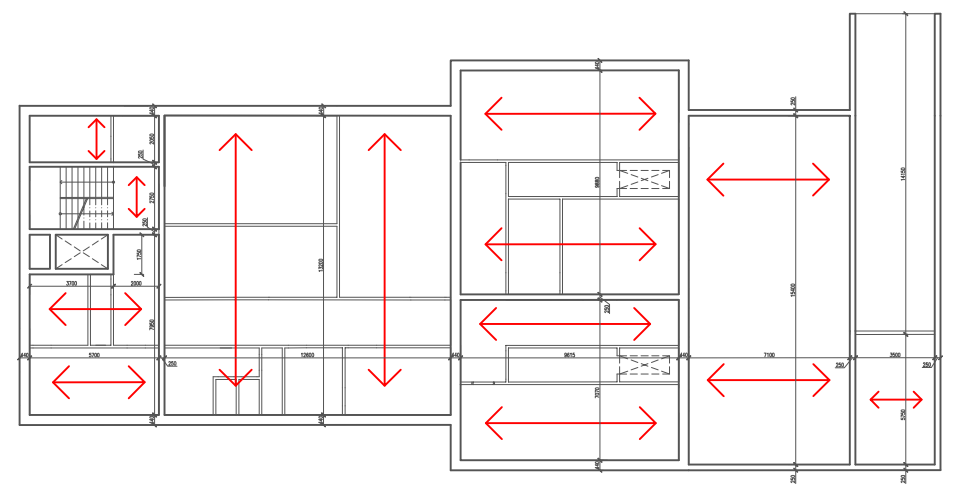 1. Výzkumná otázka
Variantní návrh obvodových konstrukcí (obvodová stěna, podlaha na zemině, střešní plášť)
2. Výzkumná otázka
Multikriteriální posouzení a vyhodnocení navržených variant obvodových konstrukcí
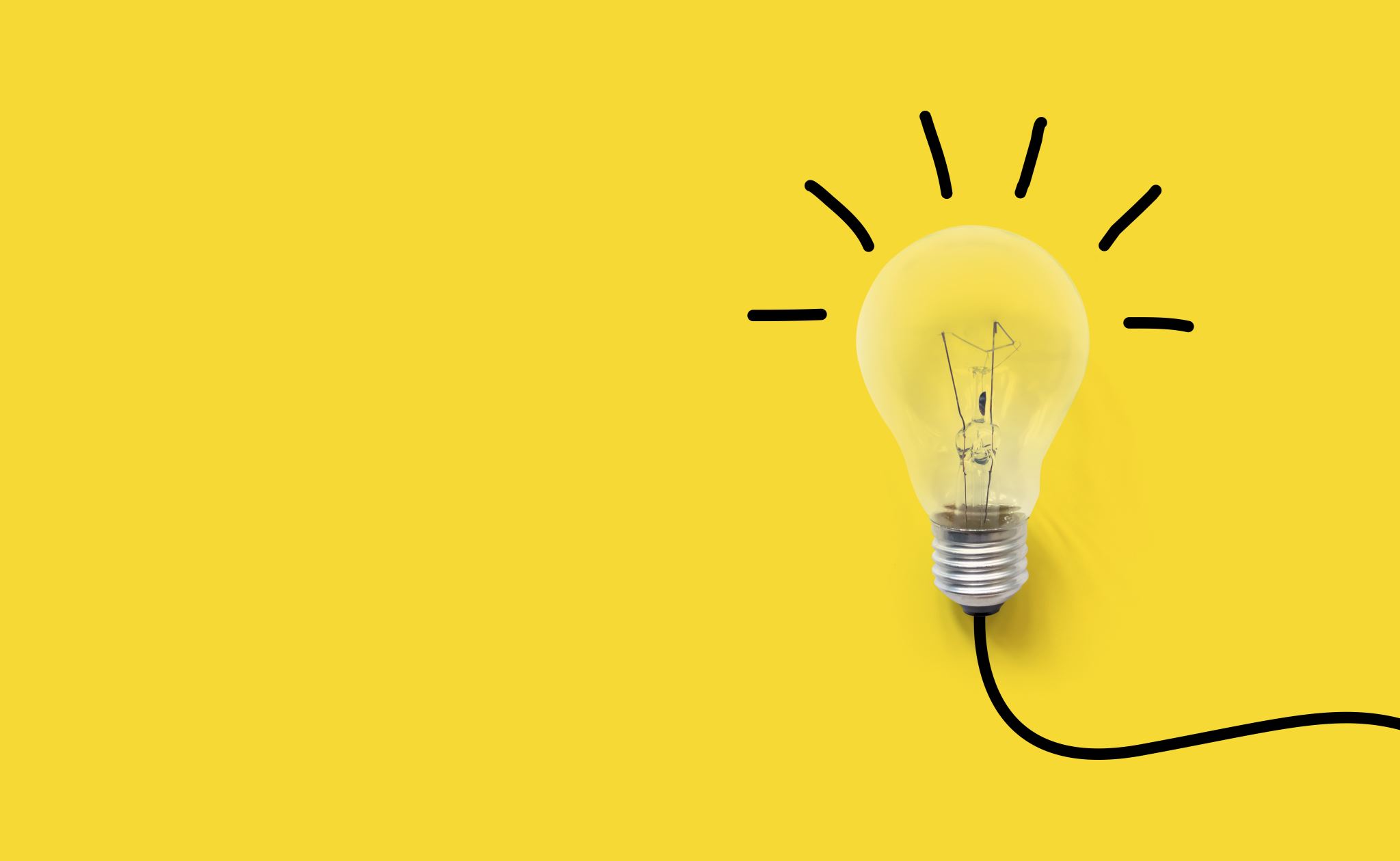 Závěr
Optimalizace obvodových plášťů celého objektu
Lepší cena a tepelně technické vlastnosti
Aplikovatelnost výsledků v praxi
Děkuji za pozornost!
Doplňující otázky vedoucího práce
Otázka č.1: V původním i stávajícím návrhu skladby střešního pláště máte navrženou jako hydroizolační vrstvu mechanicky kotvenou PVC folii - za jakých podmínek možné mechanicky kotvit střešní PVC folii?

Otázka č.2: Jakým jiným způsobem bychom mohli řešit zateplení podlahy na terénu tak, aby nám případná změna tloušťky skladby podlahy (zejména co se týče tloušťky tepelného izolantu) nezmenšovala stávající světlou výšku v místnosti?
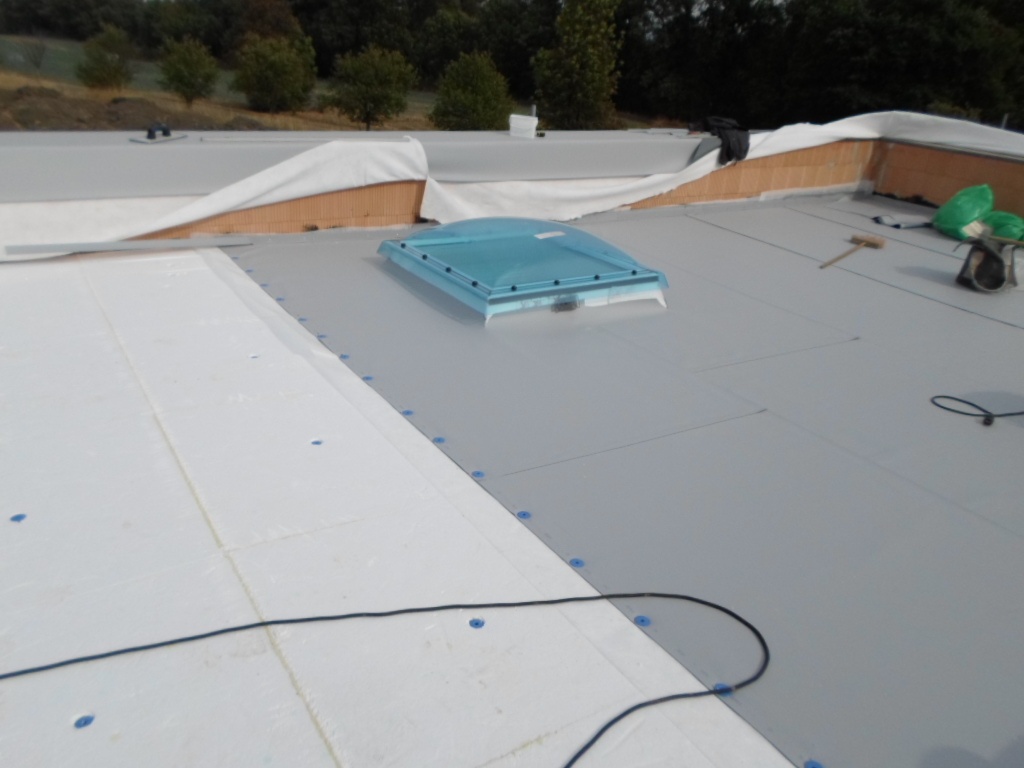 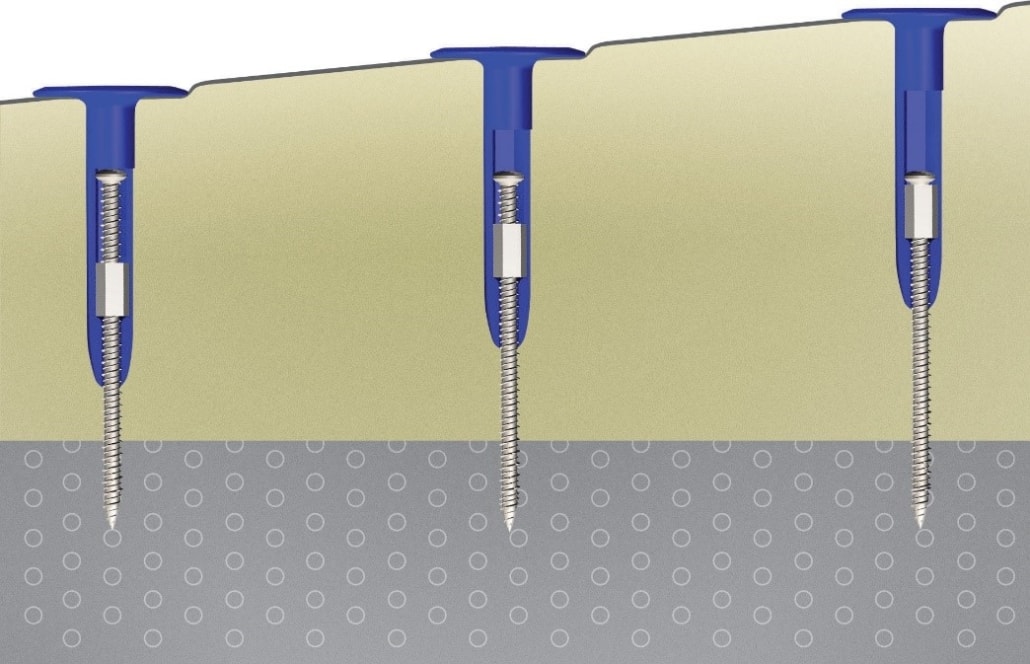 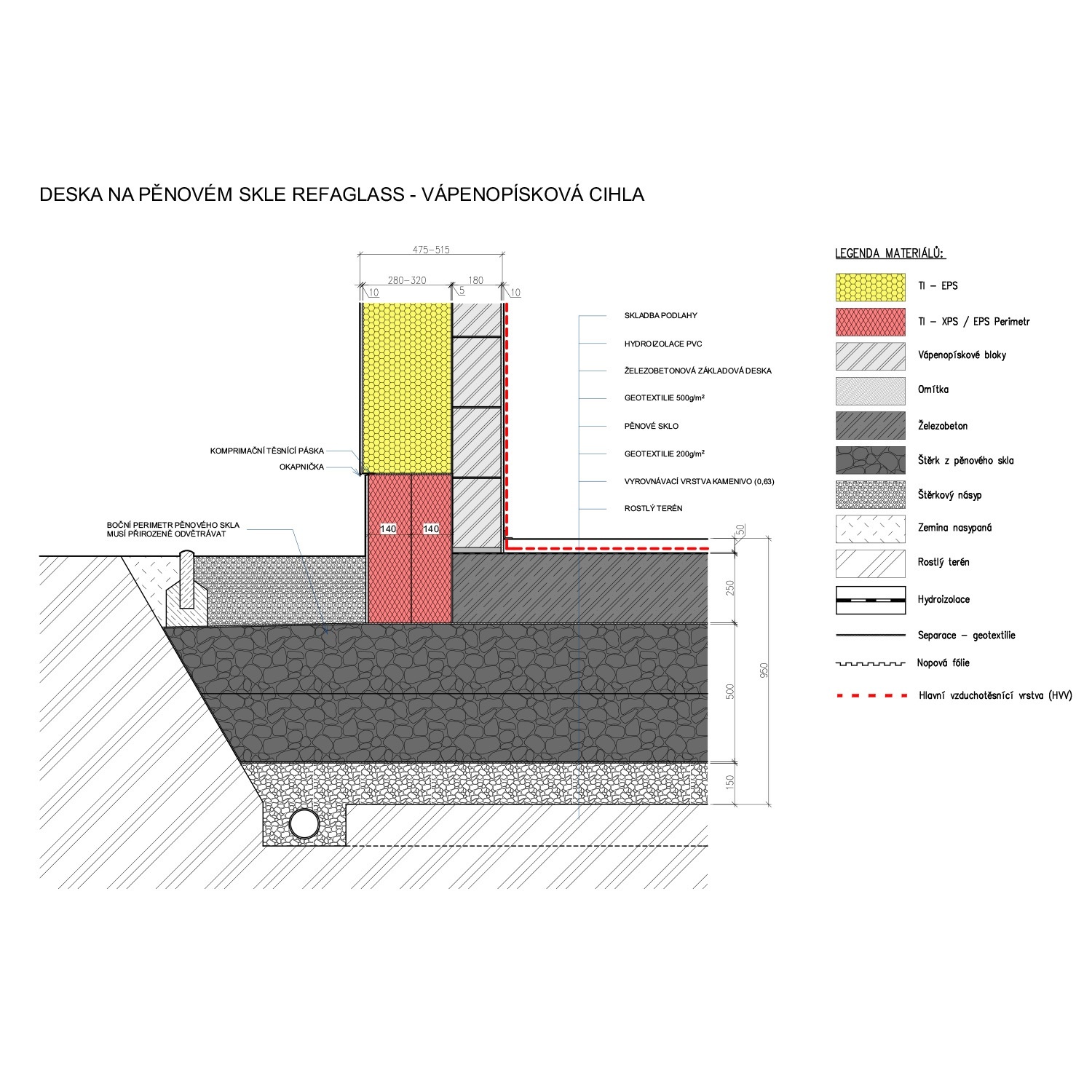 Doplňující otázky oponenta práce
Oponent nevznesl žádné doplňující otázky k práci